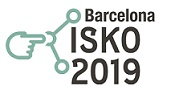 IV Congreso ISKO España-Portugal (Barcelona, 11-12 Julio de 2019)
Documentos de arquivo na filmografia brasileira sobre a ditadura militar.
Rafael Augusto Mendes Rosa – rafamendes89@gmail..com
Georgete Medleg Rodrigues – medleg.georgete@gmail.com
Miriam Paula Manini – mpmanini@uol.com.br
Universidade de Brasília
INTRODUÇÃO 
A partir dos documentos de arquivo – informação-como-coisa (Buckland, 1991) – que representam a materialidade da informação (Frohmann, 2006) e da filmografia brasileira sobre a ditadura militar, este trabalho apresenta parte da pesquisa de mestrado desenvolvida na Universidade de Brasília, pelos autores, que identificou os arquivos e gêneros de documentos empregados nos filmes brasileiros sobre a ditadura produzidos entre 1985 e 2014.
RESULTADOS
Entre os arquivos pesquisados, os 21 mais recorrentes nos créditos dos filmes foram: o Arquivo Nacional (20), a Cinemateca Brasileira (17), o Arquivo Público do Estado de São Paulo (12), Jornal do Brasil (12), O Estado de São Paulo (10), TV Cultura (10), Iconographia (9), Arquivo Público do Estado do Rio de Janeiro (7), Veja (7), acervos pessoais (6), Folha de São Paulo (6), Renato Tapajós (6), Silvio Tendler (6), Agência Estado (5), Biblioteca Nacional (5), Silvio Da-Rin (5), Caliban (5), Agência o Globo (4), Folha Press (4), Instituto Cubano del Arte e Industria Cinematograficos (ICAIC) (4) e Senado Federal (4).
	 Quanto aos gêneros de documentos mais utilizados, estão os iconográficos, 3 651 (39,39%); filmográficos, 3 638 (39,25%); hemerográficos, 1 050 (11,33%); textuais, 585 (6,31%); sonoros, 204 (2,20%); e os cartográficos, 141 (1,52%) de um total de 9 269 documentos utilizados.
REFERENCIAL TEÓRICO
Documentos de arquivo têm sido cada vez mais utilizados na construção de narrativas cinematográficas, mais do que em qualquer outra época (Martinez & Silva, 2012; Mello, 2012; Penkala, 2012). Este uso, principalmente dos iconográficos, pelo cinema na construção de narrativas fílmicas se dá em documentários e, também, em ficções (Bizello, 2011), ou seja, o uso do documento de arquivo para o processo de criação da arte, conforme Lemay (2016) e Laccombe (2016).
Ao indagar sobre as memórias da ditadura militar brasileira e considerar a afirmação Pollak  (1998) que o filme é o melhor objeto de memória para captar lembranças, este trabalho coaduna com Helena Stigger e Carlos Gerbase quando ponderam que “o cinema brasileiro está comprometido com uma nova forma de ver e de representar a ditadura militar” (Stigger & Gerbase, 2012, p. 110) e que “o cinema passou a retratar claramente o governo militar.” (Stigger & Gerbase, 2012, p. 110).
Teresinha Silva observa que “a memória, todavia, não se mantém sem suporte. Ela pode ser enquadrada e arquivada em lugares como as bibliotecas e os museus; guardada em monumentos – teatros, catedrais, pirâmides.” (Silva, 2006, p. 315). Concilia-se a essa afirmação a impossibilidade de dissociar a construção de memórias da materialidade da mesma (Sodré & Roncaglio, 2016).
CONSIDERAÇÕES FINAIS
O uso dos documentos de arquivo de fato vem se tornando mais perceptível como é indicado na bibliografia e na análise da filmografia; entre os gêneros mais buscados nos arquivos para comporem os filmes estão os iconográficos, seguido dos filmográficos – as imagens fixas ou em movimento; os arquivos públicos são referência ao acesso de documentos sobre a ditadura militar brasileira, assim como o são os arquivos pessoais e os arquivos das empresas de mídia.
REFERÊNCIAS (Amostra)
Buckland, M. K. Information as thing. Journal of the American Society for 	Information 	Science, v. 	45, n. 5, p. 351-360, 1991.
Frohmann, B. O caráter social, material e público da informação. In: 	Encontro Nacional de 	Pesquisa em Ciência da 	Informação, 7., 	19 a 22 nov. 2006, Marília. Anais... Marília: ANCIB; UNESP, 2006.
Martinez, M., Silva, P. C. Imagens de arquivo e narrativas 	contemporâneas 	em Hemingway & Gellhorn: quando o real e a ilusão se fundem. 	DOC On-line: Revista Digital de Cinema Documentário, n. 13, 	p. 	172-	207, 2012.
Mello, J. G. A apropriação de imagens de arquivo na obra de 	Harun Farocki e 	Péter Forgács. DOC On-	line: Revista Digital de Cinema 	Documentário, n. 13, p. 71-88, 2012.
Penkala, A. P. A imagem-objeto e a memória: uma reflexão sobre linguagem a 	partir das imagens de arquivo em documentários. DOC On-line: 	Revista Digital de Cinema Documentário, n. 13, p. 89-130, 2012.
Pollak, M. Memória, esquecimento, silêncio. Estudos Históricos. Rio de Janeiro 	v. 2, n. 3, 1998, p. 3-15. 
Silva, T. E. Livro e cinema: intertextualidade e memória. Em Questão, v. 12, n. 2, 	2006.
Sodré, C. A., Roncaglio, C. Arquivo, memória e verdade: a contribuição da 	organização dos acervos DOPS para a constituição da história da 	ditadura militar In: EEncontro Nacional de Pesquisa em Ciência da 	Informação , 17., 2016, Salvador. Anais... Salvador: ANCIB, 2016. 
Stigger, H, Gerbase, C. Cinema brasileiro e a experiência da ditadura militar. 	Alceu, v. 13, n.25, p. 110 - 122, jul./dez. 2012
MATERIAL E MÉTODOS
A pesquisa levantou e selecionou os filmes produzidos entre 1985 e 2014, que usaram documentos de arquivo, em narrativas sobre a ditadura. Foram identificados, a partir de um formulário de análise fílmica: os arquivos, entidades e pessoas custodiadoras creditadas nos filmes analisados, assim como os gêneros dos documentos usados.
IV ISKO España – Portugal (XIV ISKO España)